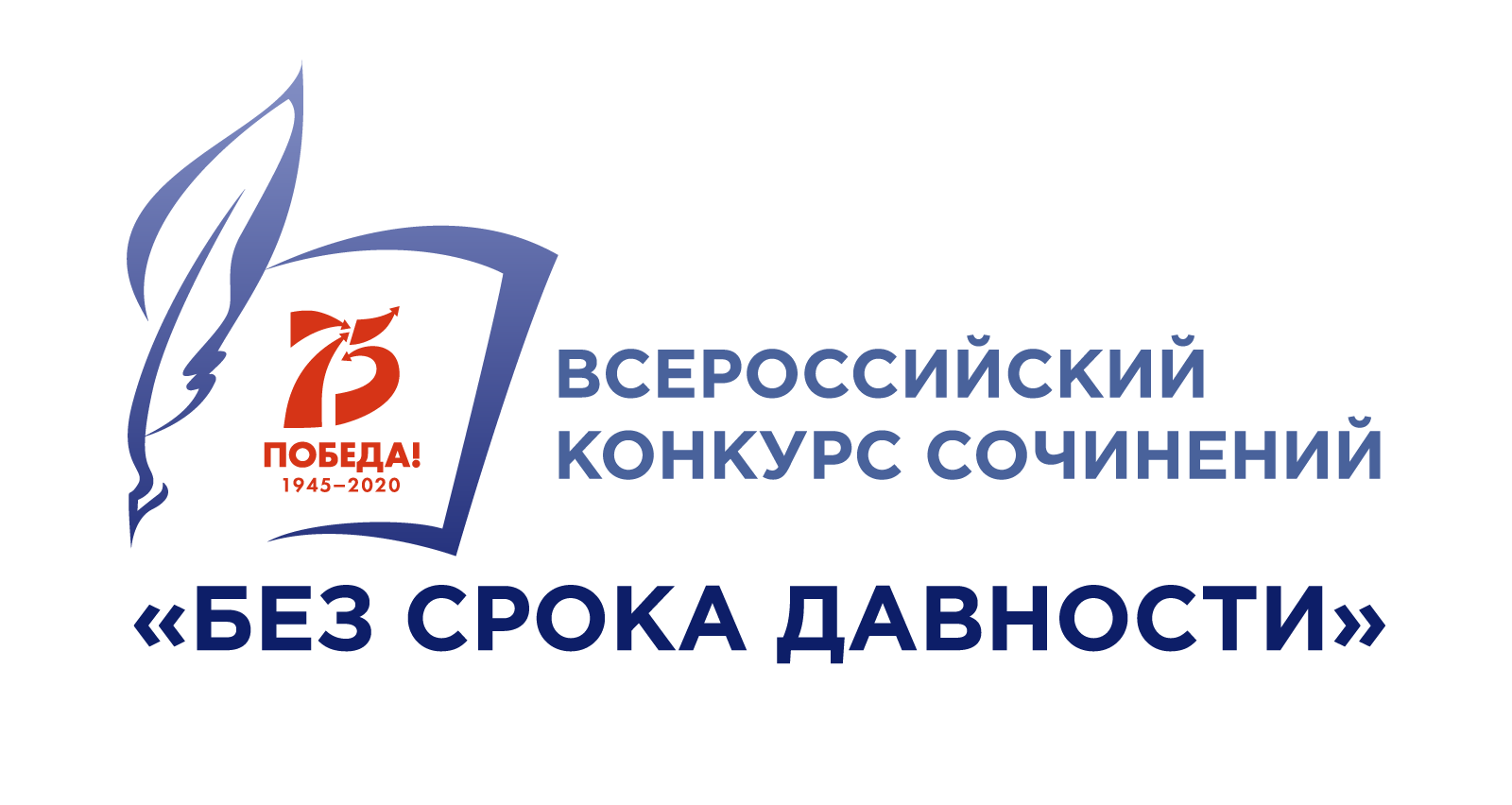 ВСЕРОССИЙСКИЙ КОНКУРС СОЧИНЕНИЙ
«БЕЗ СРОКА ДАВНОСТИ»
КОНКУРС ПРИУРОЧЕН К ПРОВЕДЕНИЮ В 2020 ГОДУ 
В РОССИЙСКОЙ ФЕДЕРАЦИИ «ГОДА ПАМЯТИ И СЛАВЫ»
2020 ГОД – 75-ЛЕТИЕ ПОБЕДЫ В ВЕЛИКОЙ ОТЕЧЕСТВЕННОЙ ВОЙНЕ
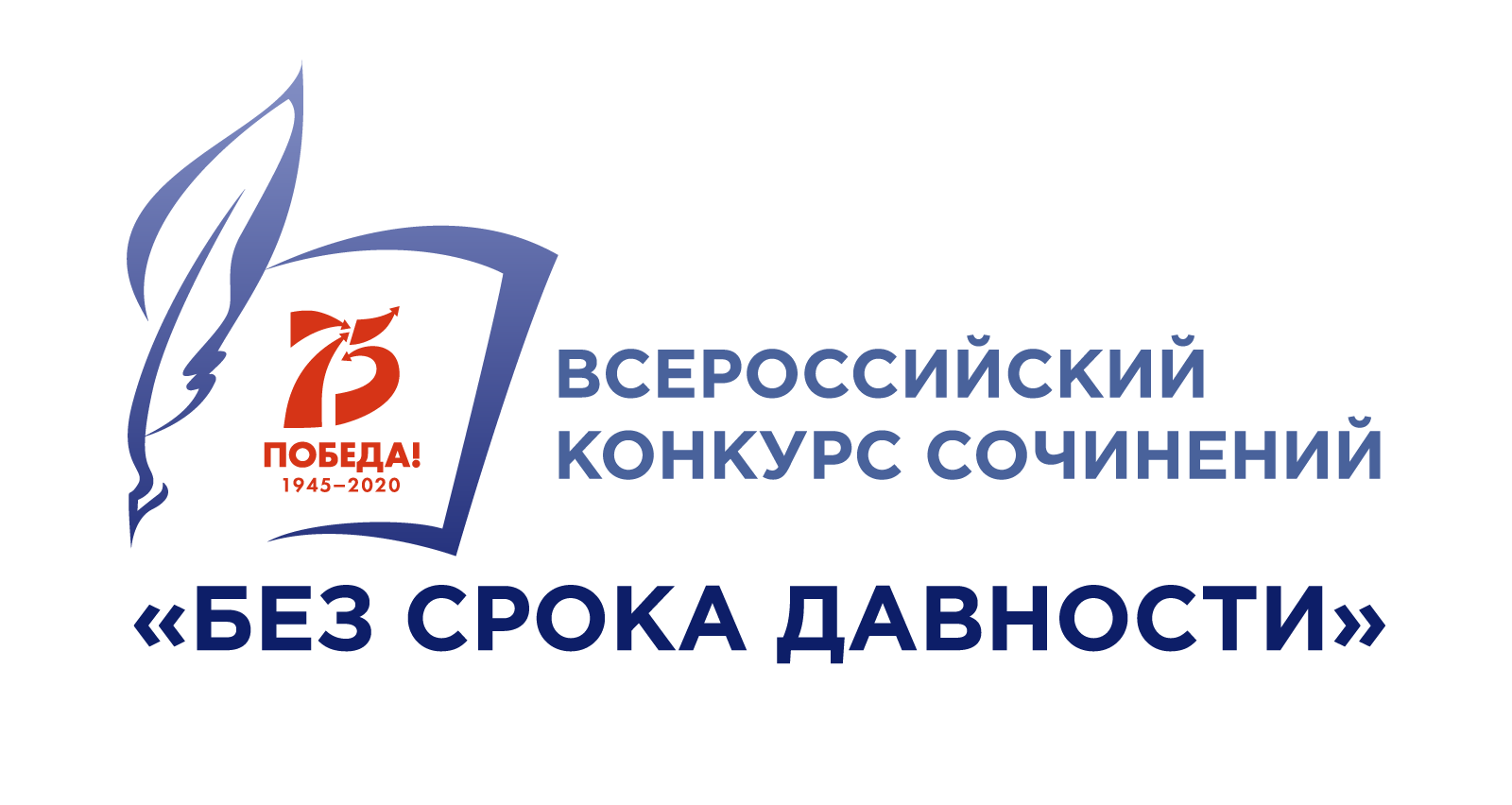 ИНИЦИАТОР КОНКУРСА
МИНПРОСВЕЩЕНИЯ РОССИИ
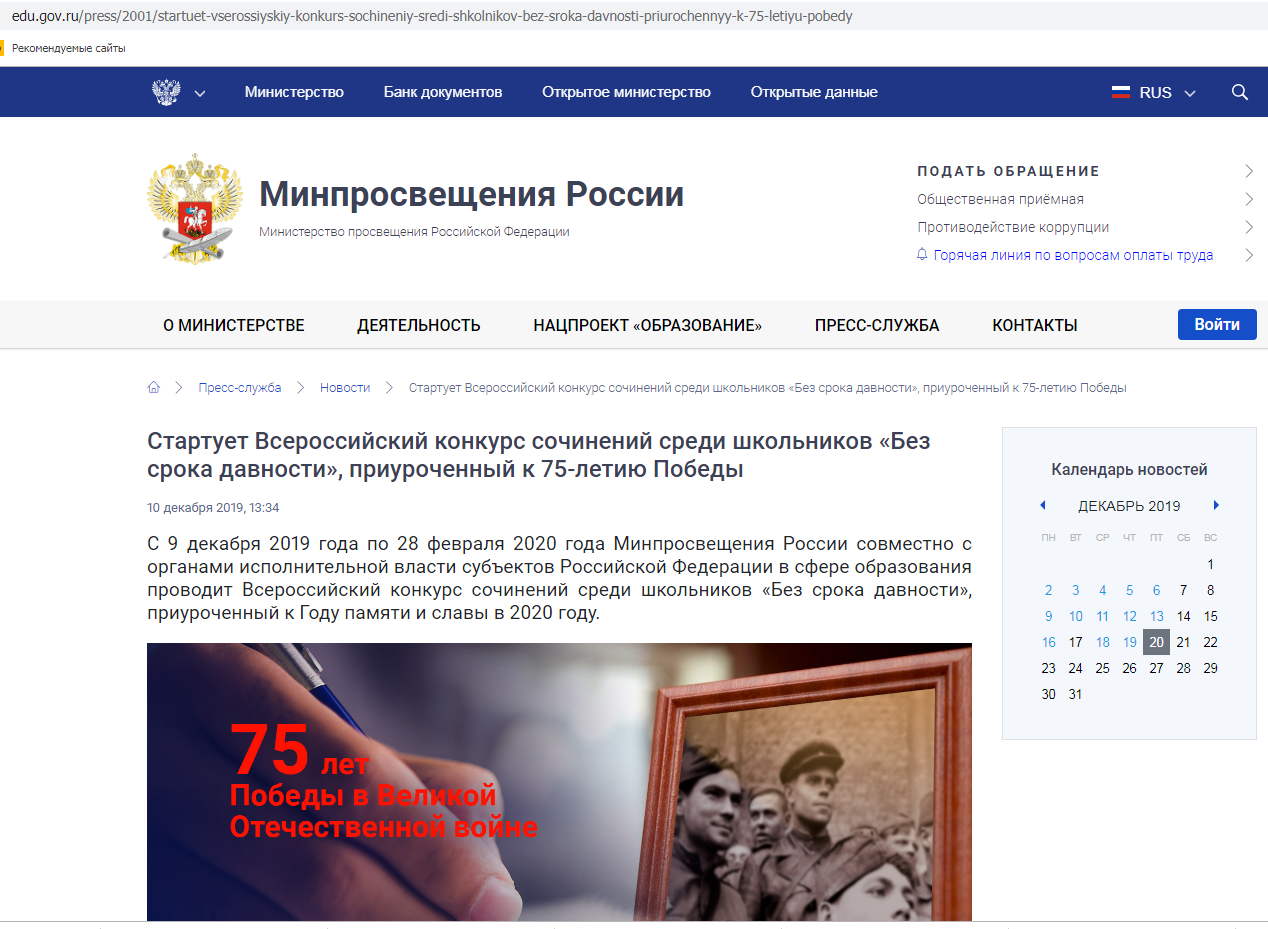 ИСПОЛНИТЕЛЬ
ФГАОУ ДПО ЦРГОП и ИТ
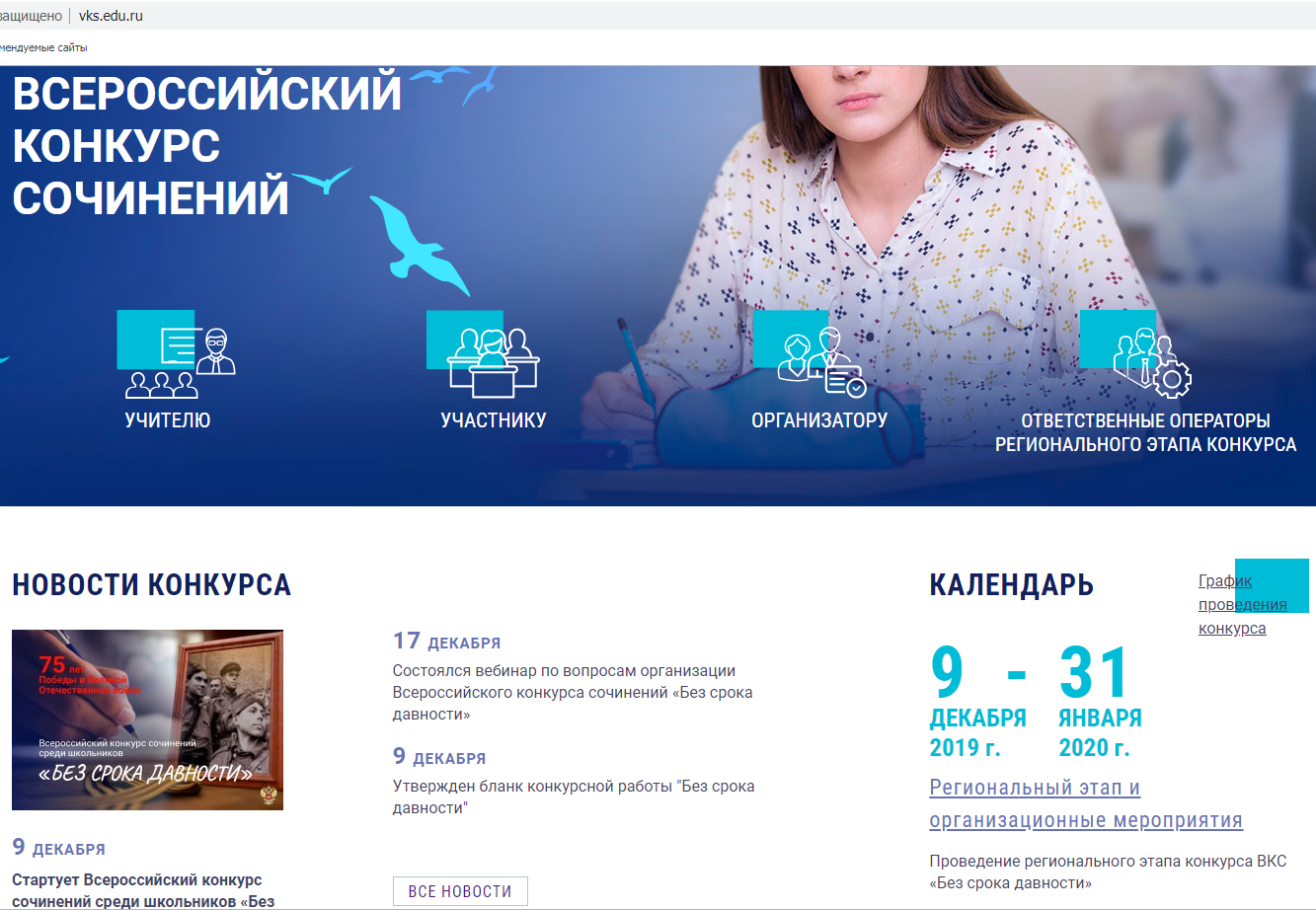 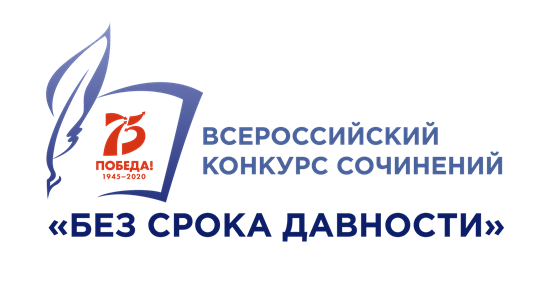 САЙТ КОНКУРСА:  vks.edu.ru
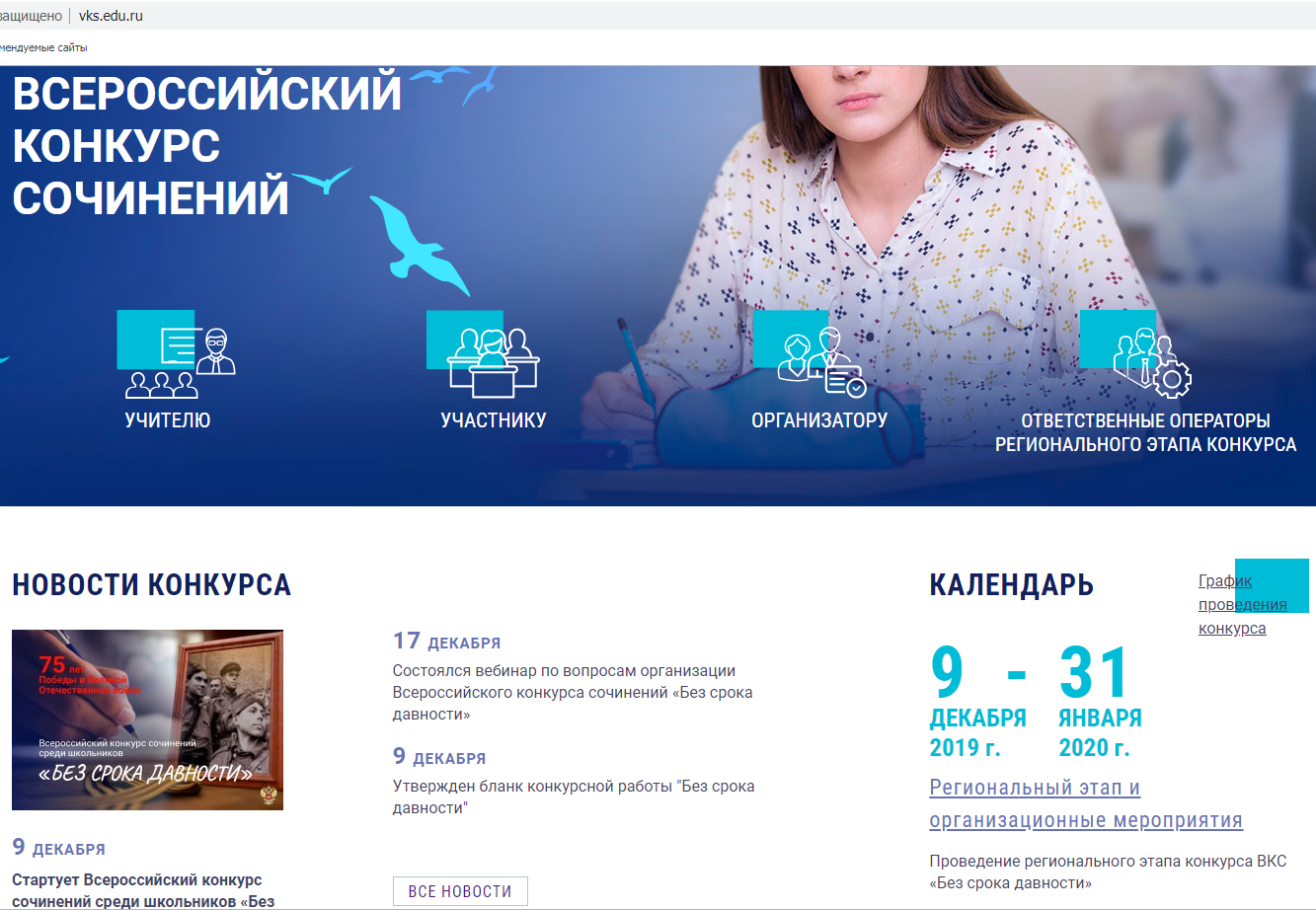 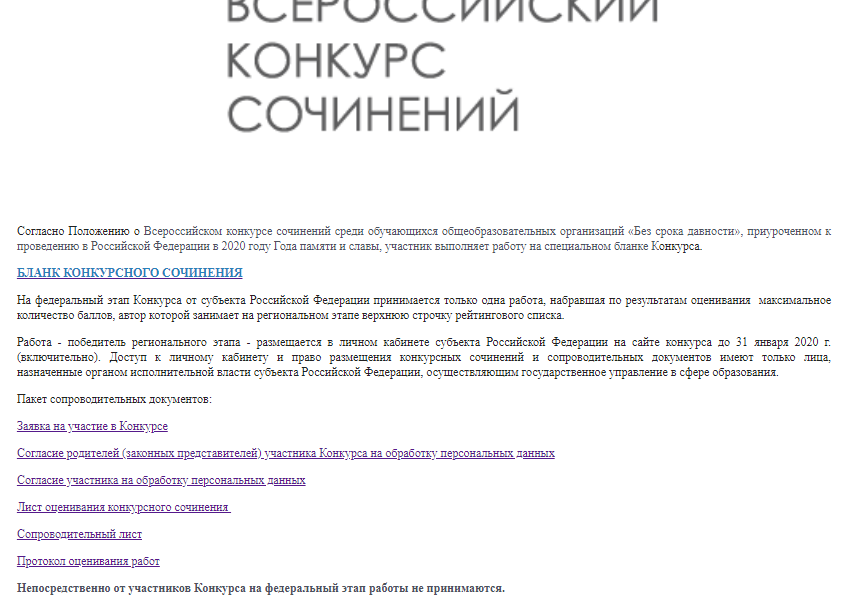 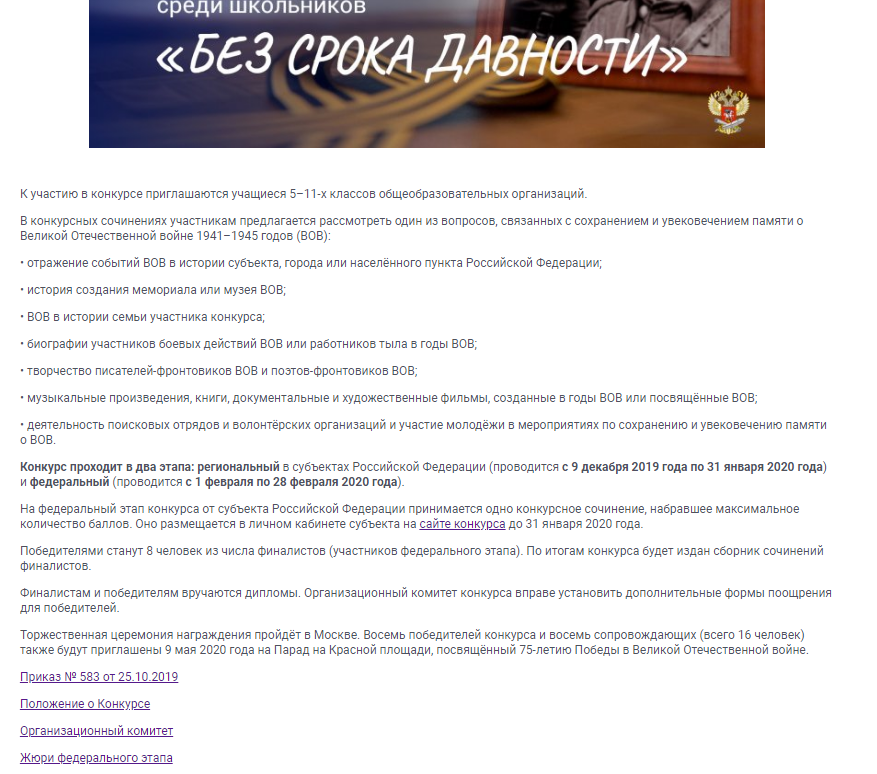 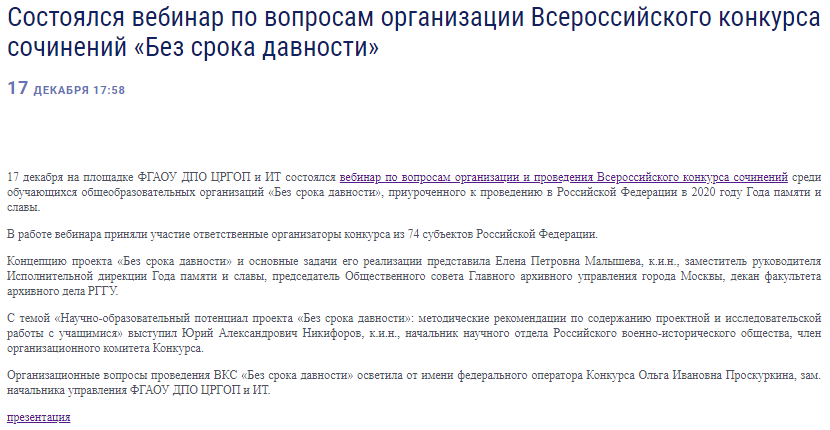 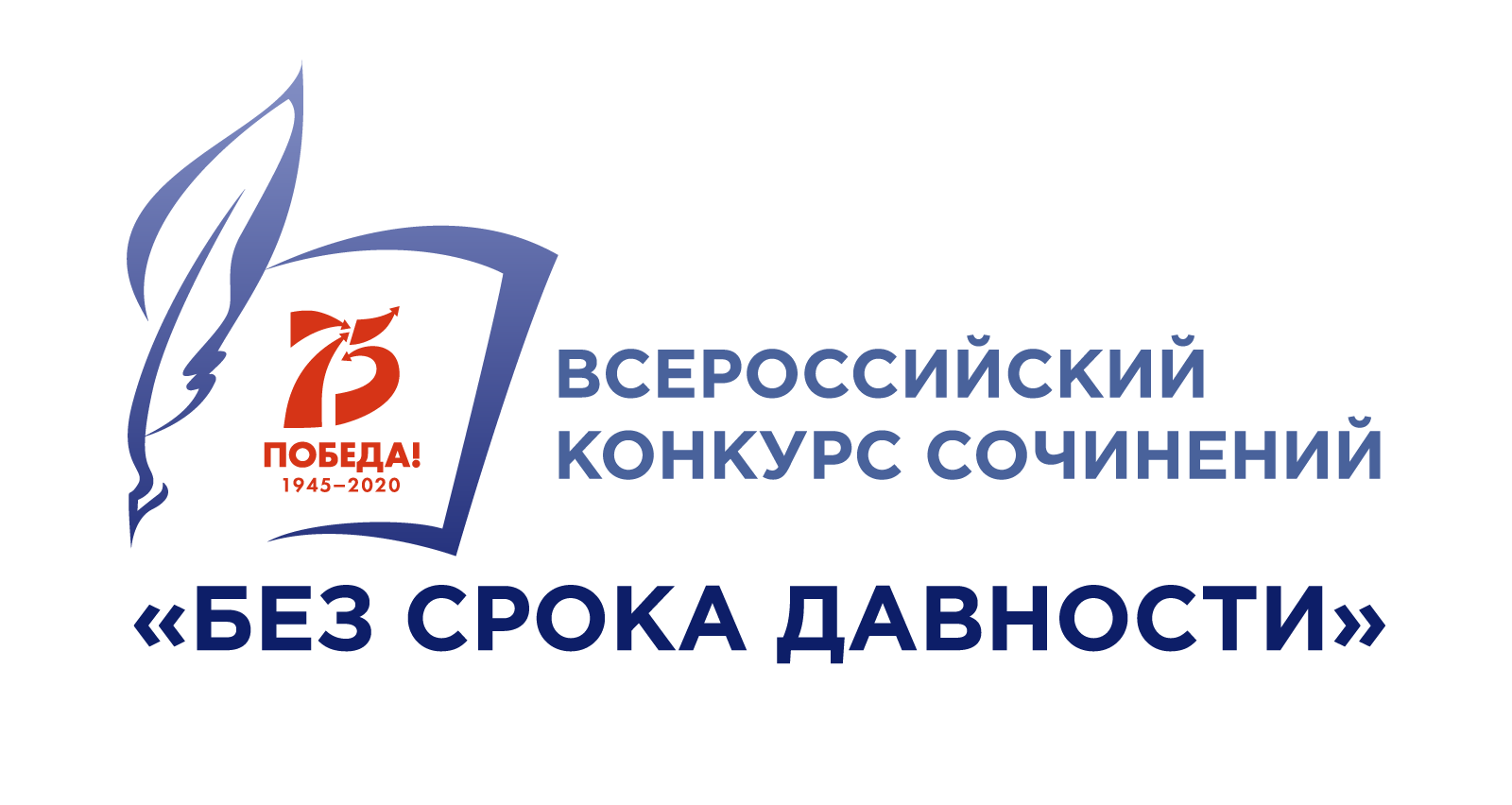 ИНФОРМАЦИОННЫЕ  РЕСУРСЫ
Федеральный портал Российского военно-исторического общества «История.РФ»
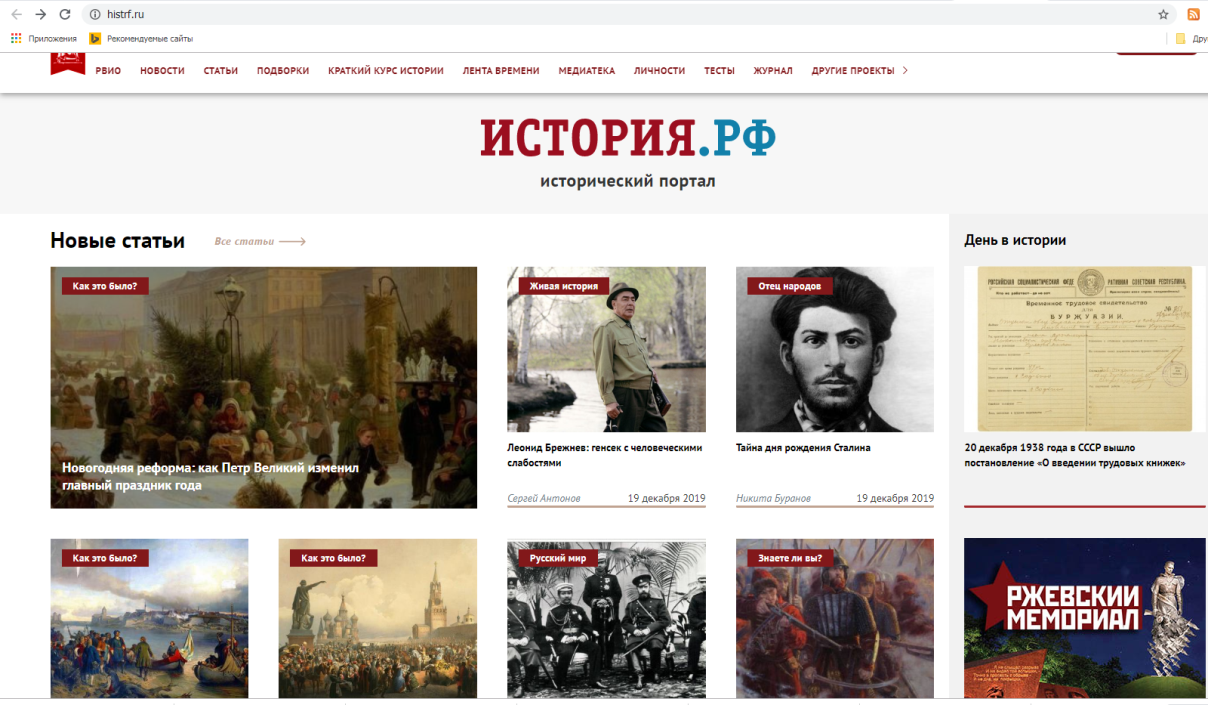 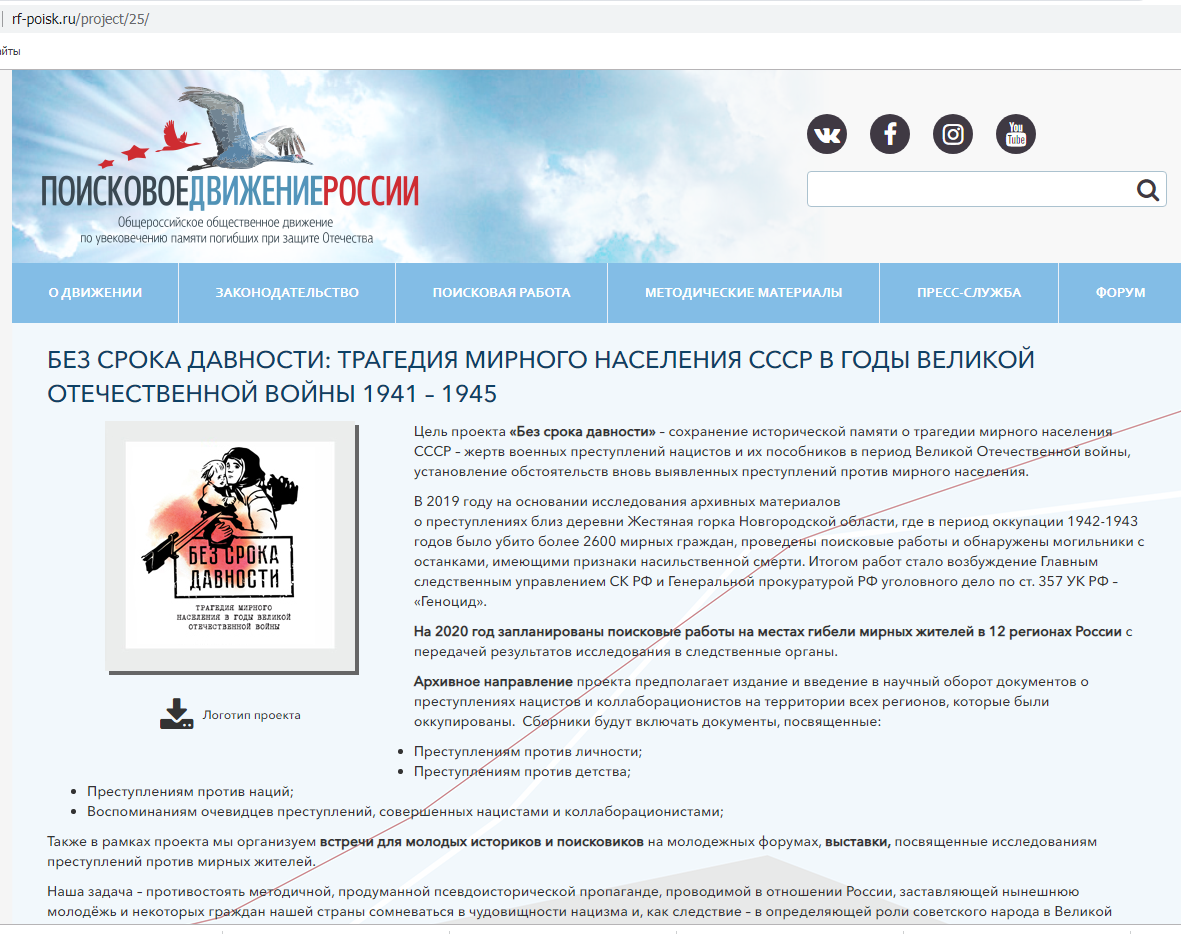 Поисковое движение России
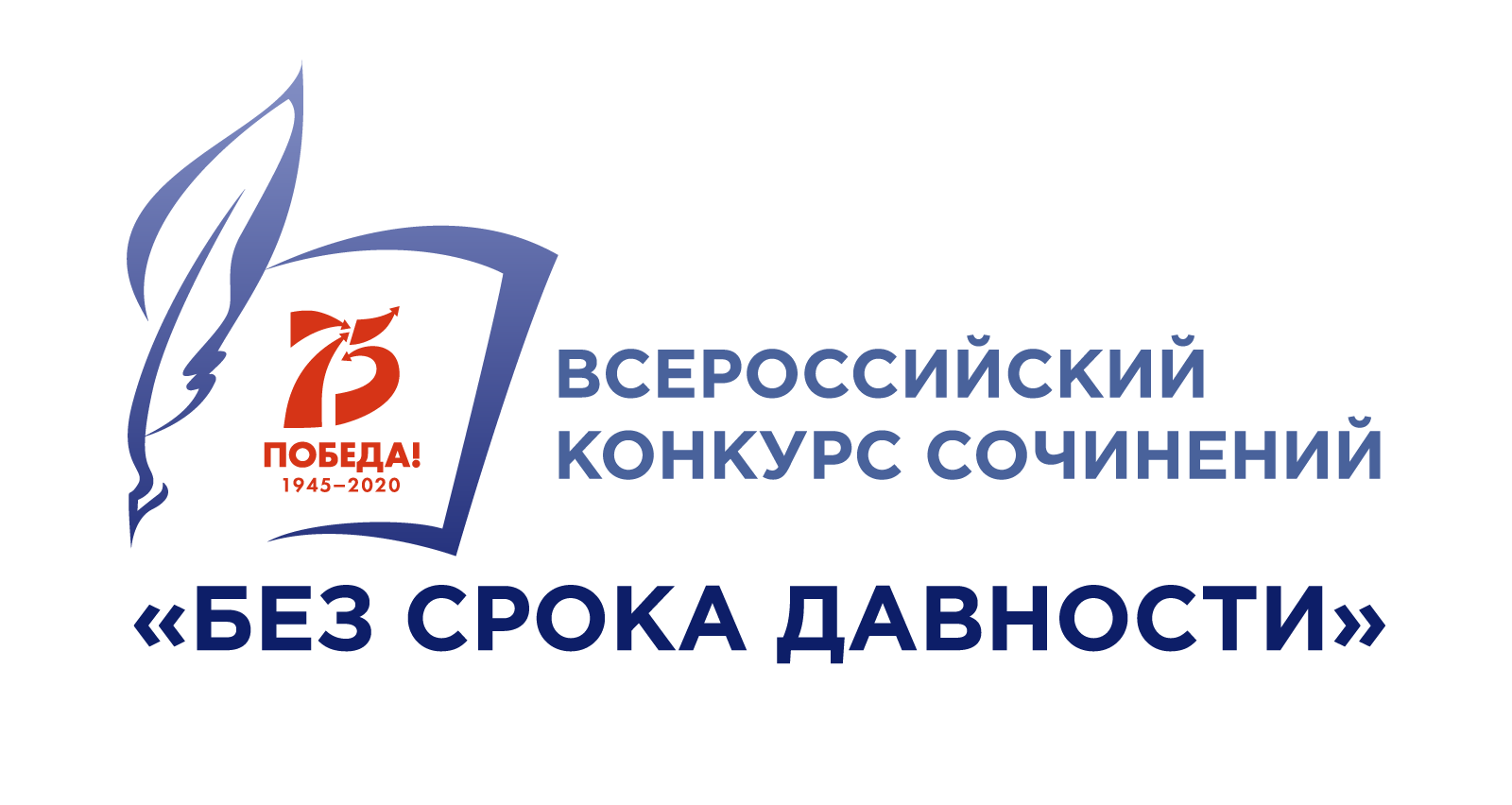 ИНФОРМАЦИОННЫЕ  РЕСУРСЫ
Российское историческое общество
Государственный архив Российской Федерации
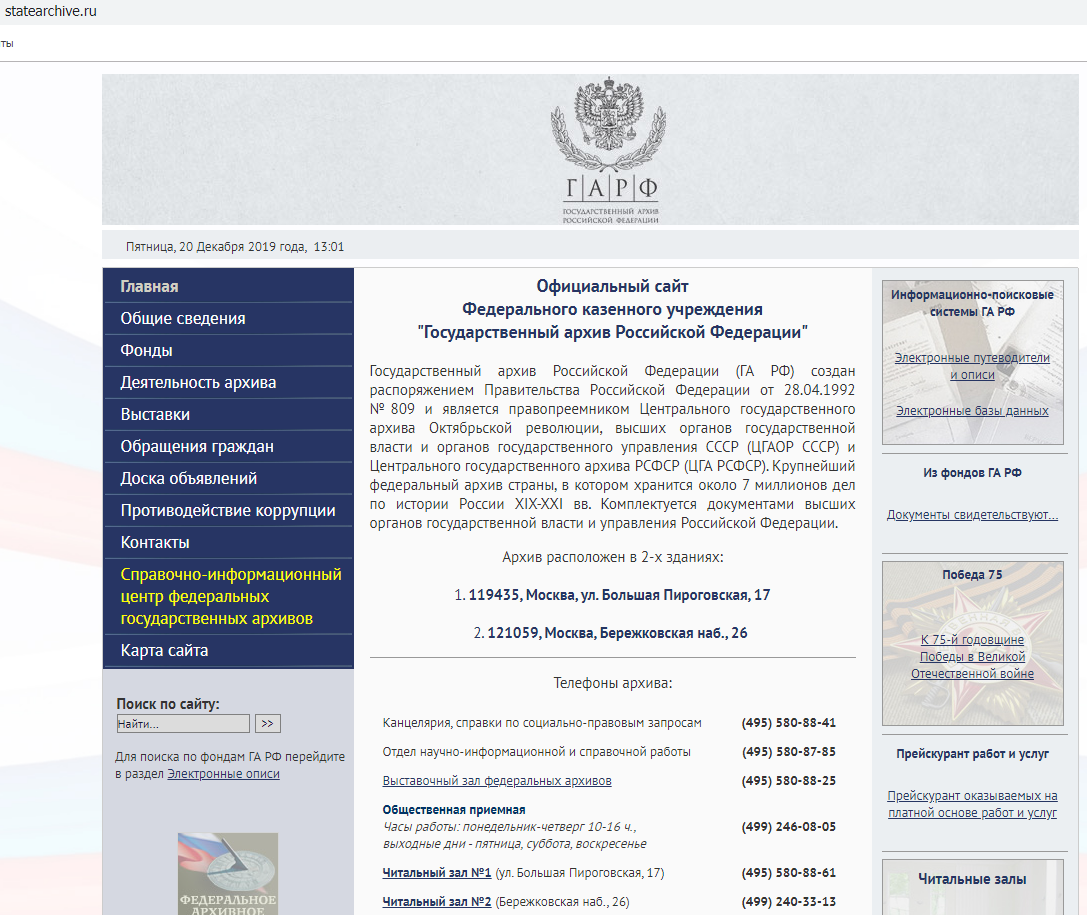 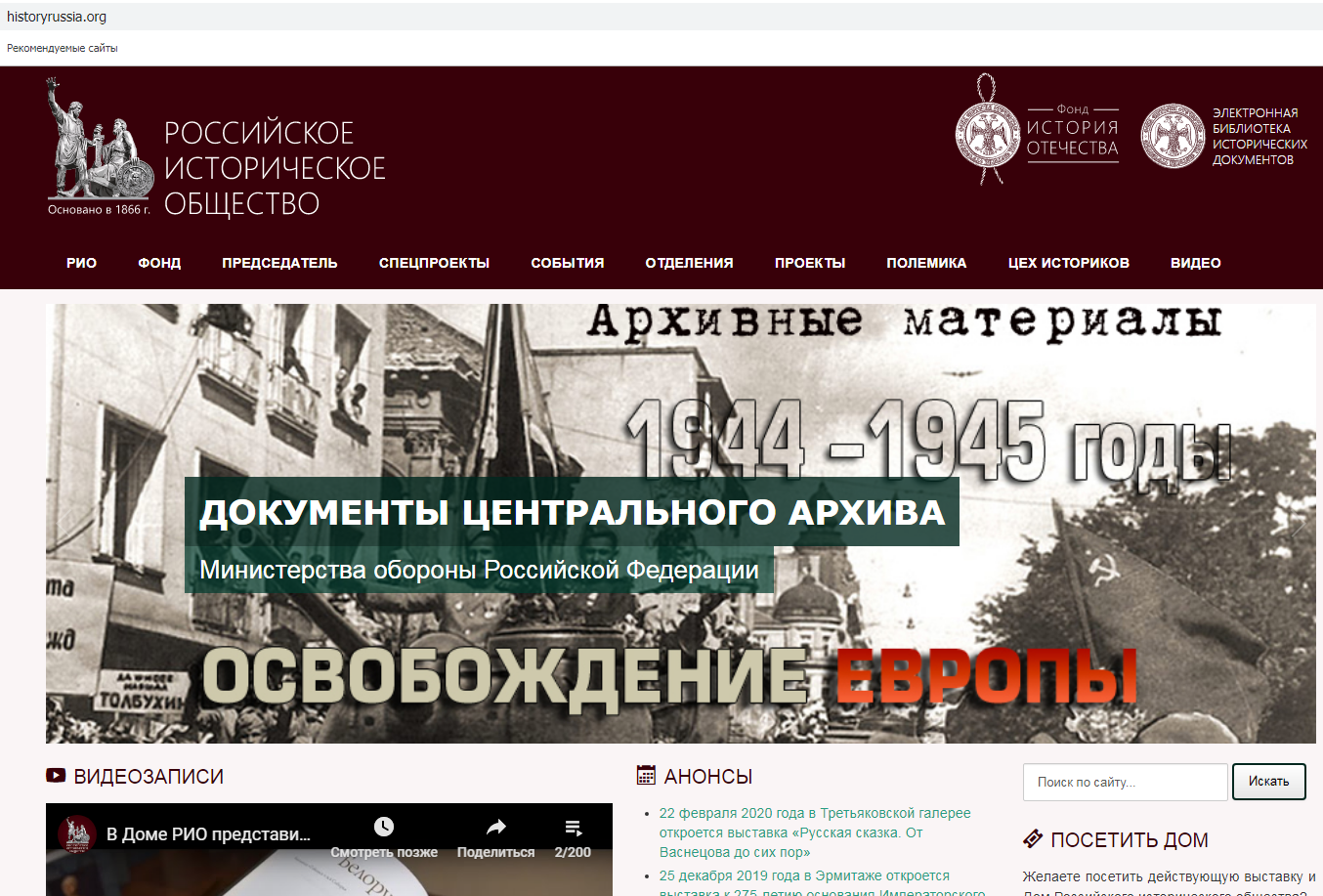 ИНФОРМАЦИОННЫЕ  РЕСУРСЫ
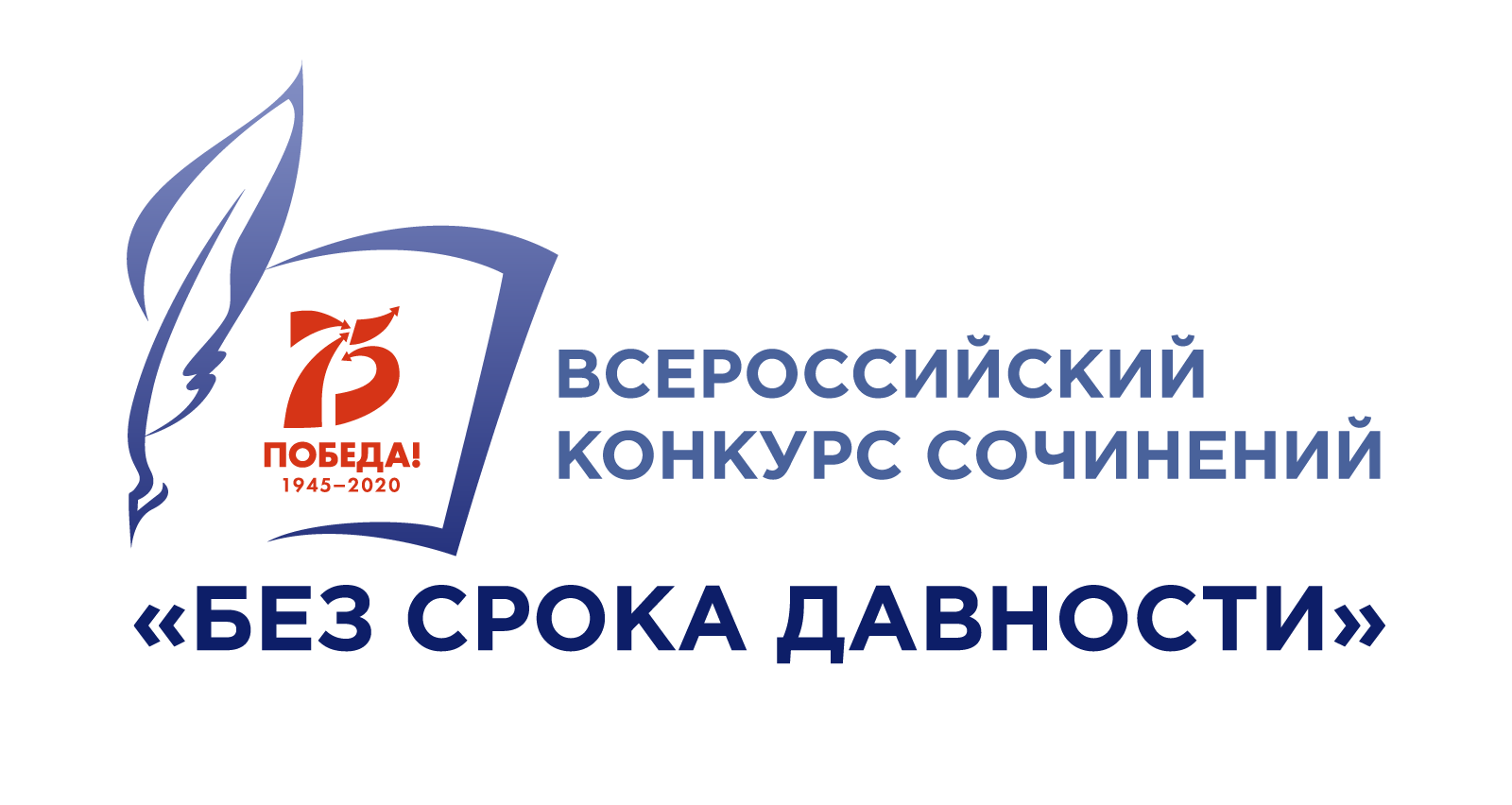 Центральный архив Министерства обороны Российской Федерации
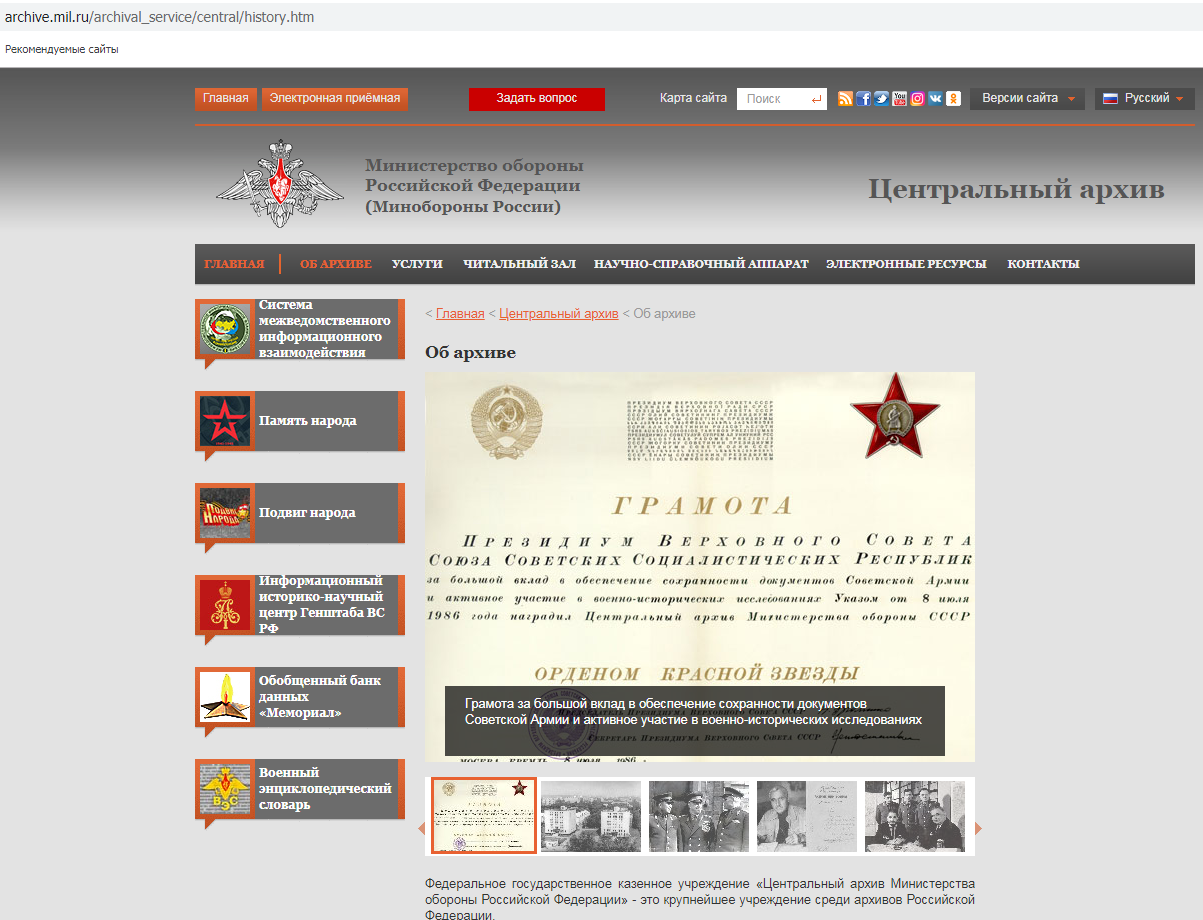